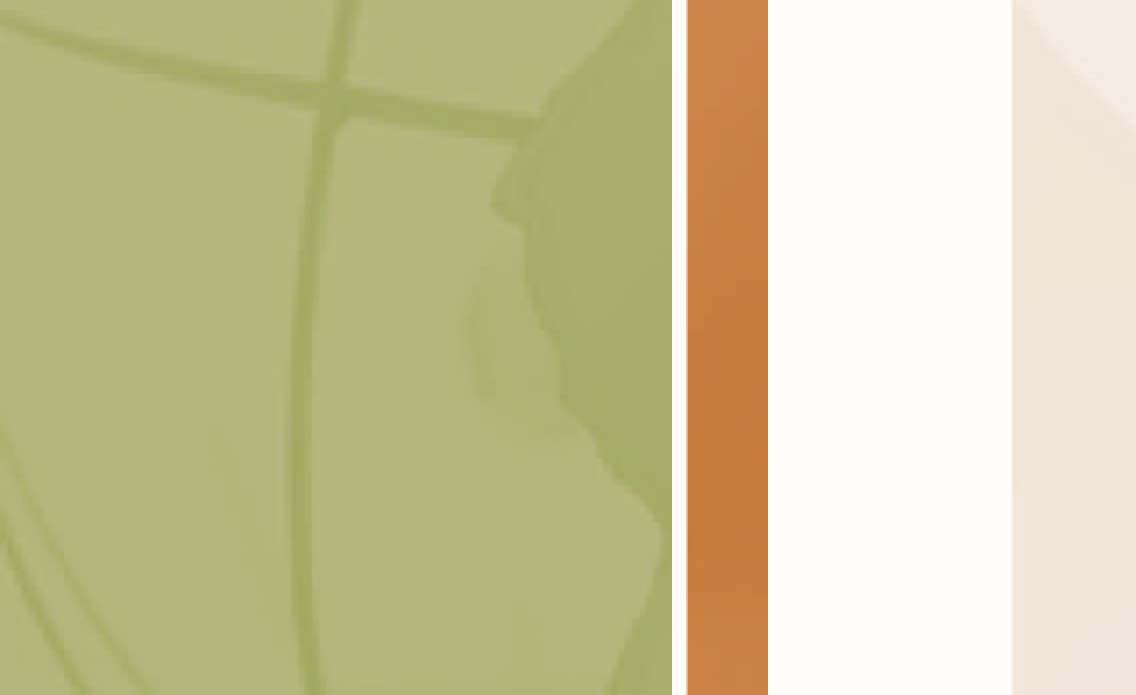 8
Chapter
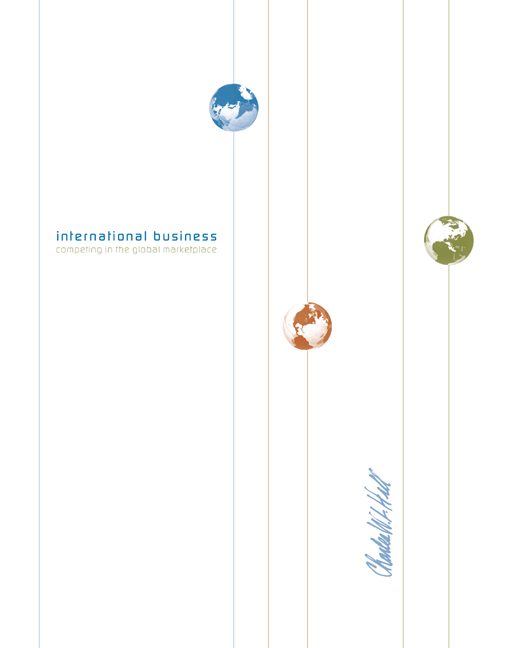 Regional Economic Integration
8-2
Case: Increasing competition in the European 			   automotive market
In 2002 significant variances remained in price of Automobiles across different countries
Primary reasons for price differentials is the Bloc exemption clause
In 2002 European commission scrapped the clause and  introduced new legislation to encourage competition
New rules aimed at weakening control of auto companies on pricing in different markets
8-3
Levels of economic integration
Free trade area
Customs union
Common market
Economic union
Political union
8-4
Levels of economic integration
Fig 8.1
8-5
Economic case for integration
Stimulates economic growth in countries
Increases FDI and world production
Countries specialize in those goods and services efficiently produce.
Additional gains from free trade beyond the international agreements such as GATT and WTO
Because they may be easier to negotiate outside of the GATT and WTO
8-6
The political case for integration
Economic interdependence creates incentives for political cooperation 
This reduces potential for violent confrontation.
Together, the countries have more economic clout to enhance trade with other countries or trading blocs
8-7
Impediments to integration
Integration is hard to achieve and sustain
Nation may benefit but groups within countries may be hurt
Potential loss of sovereignty and control over domestic issues
8-8
Regional economic integration in Europe
Europe has two trade blocks
European Union
Seen as the emerging power with almost 25 members
European Free Trade Association
Has only four members
8-9
Evolution of the European Union
Product of two political factors:
Devastation of WWI and WWII and desire for peace
Desire for European nations to hold their own, politically and economically, on the world stage
1951 - European Coal and Steel Community.
1957- Treaty of Rome establishes the European Community
1994 - Treaty of Maastricht changes name to the European Union
8-10
European Union countries
Map  8..1
8-11
Political structure of the European Union
European council
Heads of state and commission 
President resolves policy issues and sets policy direction
European Commission
20 Commissioners appointed by members for 4 year terms
Proposing, implementing and monitoring legislation
8-12
Political structure of the European Union
European parliament
630 directly elected members
Propose amendments to legislation, veto power over budget and single-market legislation, appoint commissioners
Court of justice
Council of ministers
8-13
Political structure of the European Union
European council
 Heads of state and commission 
President resolves policy issues and sets policy direction
European commission
20 Commissioners appointed by members for 4 year terms
Proposing, implementing and monitoring legislation
European parliament
630 directly elected members 
Propose amendments to legislation, veto power over budget and single-market legislation, appoint
8-14
Political structure of the European Union
Court of justice
One judge from each country
Hears appeals of EU laws
Council of ministers
One representative from each member country
Ultimate controlling authority
No EU laws without approval
8-15
European  Act: The causes
Disharmony among the EC member countries:
Trade policy
Technical standards
Resulted in establishment of the Delors Commission in 1985
Basis for Single European Act
8-16
European Act
Single market program predicted to give EC firms greater opportunities to exploit economies of scale
Removal of trade barriers increases competition forces EC firms to be more efficient 
Name changed to EU
8-17
Establishment of the EU
Objectives:
Remove frontier controls
“Mutual recognition” of product standards
Open public procurement to non nationals
Lift barriers to banking and insurance competition
Remove restrictions on foreign exchange transactions
Abolish cabotage restrictions
8-18
The Euro: Benefits and costs
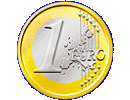 Benefits:
Savings from using only one currency
Easy to compare prices, resulting in lower prices
Forces  efficiency and slashing costs.
Creates liquid pan-Europe capital market.
Increases range of investments for individuals and institutions
As of 2004 Euro strong against the dollar and expected to rise
8-19
The Euro: Costs and benefits
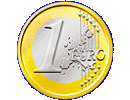 Costs:
Countries lose monetary policy control.
European Central Bank controls policy for the “Euro zone”
EU is not an” optimal currency area”. 
Country economies are different
Euro puts the economic cart before the political horse
Strong Euro (2004) makes it harder for Euro zone exporters to sell their goods
8-20
Enlargement of the EU
EU in 2004 is the single largest market with a population greater than the US
10 new countries formally accepted into EU in 2002
Population of EU will increase to 450 million
Create European barriers to trade from the outside?
Might effect EU bureaucracy and decision making process
8-21
EU after enlargement
Map 8.2
8-22
Regional economic integration of the Americas
Regional economic integration is on the rise in the Americas

 NAFTA

MERCOSUR

Plans for FTAA
Map 8.3
8-23
NAFTA
Enforced in January, 1994, 
Over 10 year period: tariffs reduced (99% of goods traded)
Removal of most barriers on cross border flow of services
Removal of restrictions on FDI except in certain sectors
Mexican railway and energy
US airline and radio communications
Canadian culture
8-24
NAFTA
Protection of  intellectual property rights
Applies national environmental standards
Establishment of commission to police violations
8-25
PROS
NAFTA
CONS
Enlarged and productive regional base
Labor-intensive industries move to Mexico
Mexico gets investment          and employment
Increased Mexican income to buy US/Canada goods 
Demand for goods increases jobs
Consumers get lower prices
Loss of jobs to Mexico
Mexican firms have to compete against efficient US/Canada firms
Mexican firms become more efficient
Environmental degradation
Loss of national sovereignty
8-26
ANCOM:  Andean Pact
Bolivia, Colombia, Ecuador, Peru, Venezuela
Nearly failed. Rejuvenated in 1990 in the Galapagos Declaration
Changed from FTA to customs union in 1992
Still has many political and economic problems
8-27
Mercosur
1988: Argentina, Brazil.  1990: Paraguay, Uruguay 
1995: Agreed to move toward a full customs union
Trade quadrupled between 1990-1998
Has significant trade diversion issues
Revival in 2003 by Brazil’s president  to be modeled after EU with common currency and elected parliament
8-28
Other Hemisphere Associations
Central American Common Market
1960s: Costa Rica, El Salvador, Guatemala, Honduras, Nicaragua.
Collapsed in 1969 
CARICOM
1973: English-speaking Caribbean countries
191: Failed for third time to establish common external tariff
Free Trade Area of the Americas
1998: 34 heads of state met in Santiago, Chile and inaugurated talks to create a FTAA by 2005
8-29
Regional trade blocs in Asia : ASEAN
Created in 1967
Objective to achieve free trade between member countries and achieve cooperation in their industrial 
Brunei, Indonesia, Laos, Malaysia, the Philippines, Myanmar, Singapore, Thailand and Vietnam
Progress limited by Asian financial crisis of the 90’s
8-30
Regional trade blocs in Asia : APEC
Founded in 1990 to ‘promote open trade and practical economic cooperation’ 	
‘Promote a sense of community’ 
18 members
50% of world’s GNP
40% of global trade
Despite slow progress, if successful, could become the world’s largest free trade area
8-31
APEC members
Map  8.4
8-32
Regional trade blocs in Africa
9 trade blocs on the continent
Many countries are members of more than one group
Progress slow due to political turmoil and deep suspicion of free trade
Less developed, less diversified economies need “protection”
In 2001 Kenya, Uganda and Tanzania relaunched the East African Community (EAC) to establish a customs union 24 years after it had collapsed
8-33
Regional trade blocs in Africa
Map  8.5
8-34
Impact on business
Opportunities:  Creation of single markets
Protected markets, now open
Lower costs doing business in single market
Threats:
Differences in culture and competitive practices make realizing economies of scale difficult
More price competition
Outside firms shut out of market
EU intervention in mergers and acquisitions